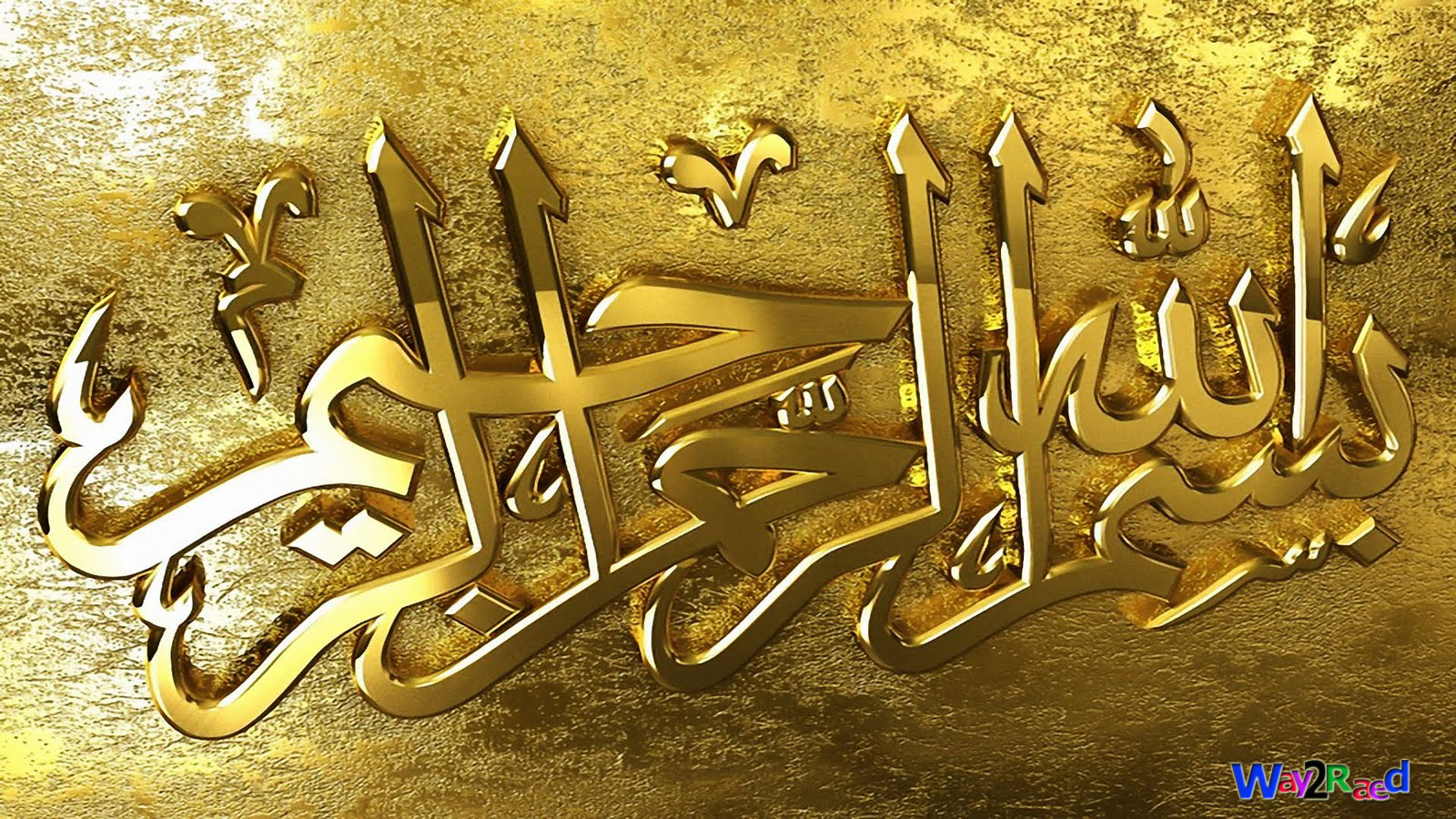 Ethical Issues In Data Collection
Ethical Issues In Data Collection
There are several ethical issues which must always be considered when planning any type of data collection. 
If your subject is human you as an investigator shouldn't assume that the outcomes of your study is more important than providing protections for individual participants in the research, even if you make a major contributions to a field.
Research ethics
The application of moral rules and professional codes of conduct to the collection, analysis, reporting, and publication of information about research subjects, in particular active acceptance of subjects' right to privacy, confidentiality, and informed consent.
1. Social value
Is this research of any value?? 
why do this research? 
if not done would the information be missed? 
can the results be generalized
Research has no value when, results unlikely to be disseminated 
interventions could never be practically implemented
2. Is this research scientifically valid?
for research to be scientifically valid, 
clear scientific objectives 
design in relation to objectives
 methodology reliable – produce valid data  practically feasible
 principal investigators and the other research personnel should be competent.
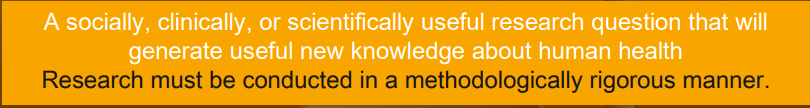 3. Fair subject selection
Justice 
subject selection – Selection of subjects for reasons of science, related to the purpose of the study, not because they are readily available, vulnerable, or otherwise easily exploited, or are favored. 
–select subjects to minimize risks and maximize benefits 
have clear inclusion/exclusion criteria
4. Favorable Risk-Benefit Ratio
for research to be ethical, any risks must be balanced by the benefits to subjects
5. Independent Review
Minimize conflict of interest Public Accountability 
 Independent review of clinical research ensures the public that investigator biases have not distorted the approach, that ethical requirements have been fulfilled, and that subjects will not be exploited.
6. Informed consent of subject
Respect for Persons
 voluntary decision taken by an individual to participate in research based on understanding the objectives, risks, benefits, and alternatives of the research. 
the principal investigator has responsibility to obtain voluntary informed consent (either verbal or written) from all prospective participants or 
in the case of individuals who are not capable of giving informed consent, the permission of their legally authorized guardians (proxy consent).
Components of informed consent
information sheet
 seek consent only after the participant has received and adequately understood all necessary information and the consequences of participation as given in the information sheet 
if written, the consent form has to be in all three languages 
 if written, consent should be obtained by signing on a consent form
Informed consent contin….
Information sheet should contain 
Self introduction – from where & who you are; 
purpose of the research; 
description of benefits from participating;
 description of risks from participating; 
details of time commitment required; 
details of any remuneration; 
plans to ensure the confidentiality of data; 
details about the right to withdraw at any time for any reason; 
 information about how to communicate a decision to withdraw from the study; 
 name(s) of investigator(s) contact details.
7. Respect for enrolled subjects
Beneficence and Respect for Persons 
should be concerned about the wellbeing of the subjects as the study proceeds 
assure confidentiality of information
 permitting them to change their mind – withdraw without penalty 
informed of new information – new risks /treatment 
share results of subjects 
ensure privacy 
 maintain anonymity 
 minimize disruption to work
Ethical Principles Guiding Research
Respect for human dignity
Respect for free and informed consent
Respect for vulnerable persons
Respect for privacy and confidentiality
Respect for justice and inclusiveness
Balancing harms and benefits
Minimizing harm
Maximizing benefit
Types of risks
Inconvenience & hassle 
Emotional or psychological risk 
Social risk 
Physical risk 
Economic risk 
Legal risk
Types of benefits
Relationships
Knowledge/education/experience 
Material resources 
Training opportunity 
Opportunity to earn esteem of others
Empowerment 
Effective treatment 
Equity/justice: If there is a benefit to participation within research study, it should be equitably distributed to all kinds of people.
Obligations of the Researcher
Follow code of ethics
Objectivity
No misrepresentation
Preserve anonymity and confidentiality
Competing research proposals
Rights & Obligations of Subject
Right to informed consent
Obligation to be truthful
Right to privacy
Right to confidentiality
Right to no harm
Right to be informed
Rights & Obligations of Client (User)
Ethical conduct between buyer and seller
Obligation to reduce bias
Do not mis-represent data
Privacy
Commitment to research
Pseudo-pilot studies
Advocacy
Language
The language you use is very, very important.  What may be clear to you may not be clear to the reader.  The reader, who is your prospective participant, is in a different world than you – don’t expect the reader to read your mind, to know your intentions….
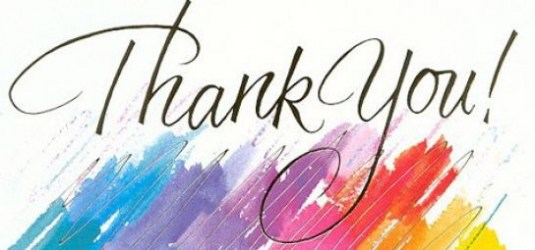